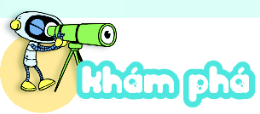 CÁC SỐ TRÒN CHỤC
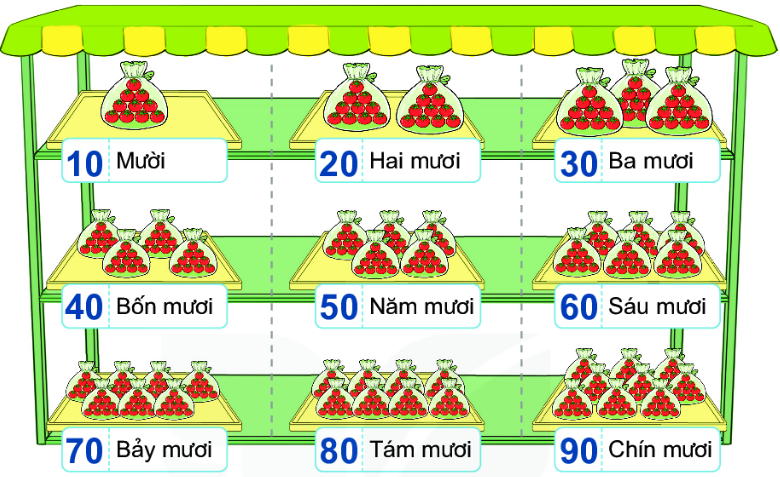 10, 20, 30, 40, 50, 60, 70, 80, 90
10, 20, 30, 40, 50, 60, 70, 80, 90
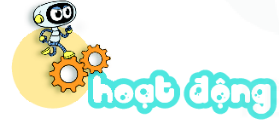 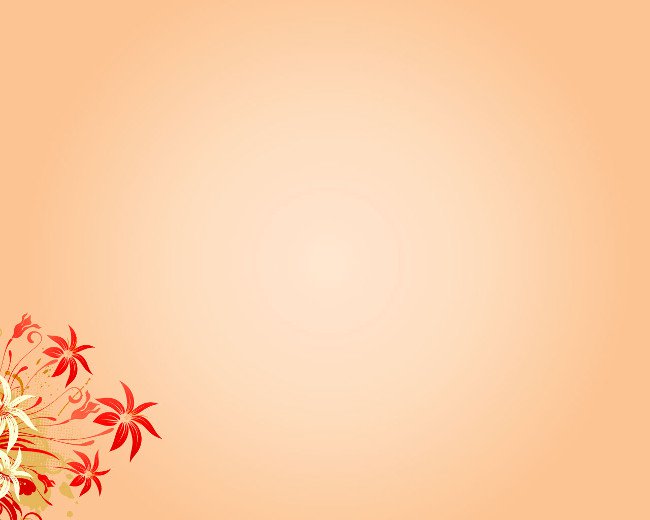 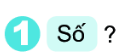 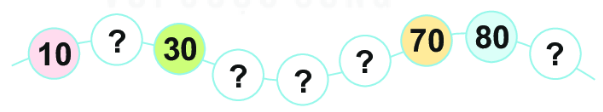 20
10
90
90
60
40
50
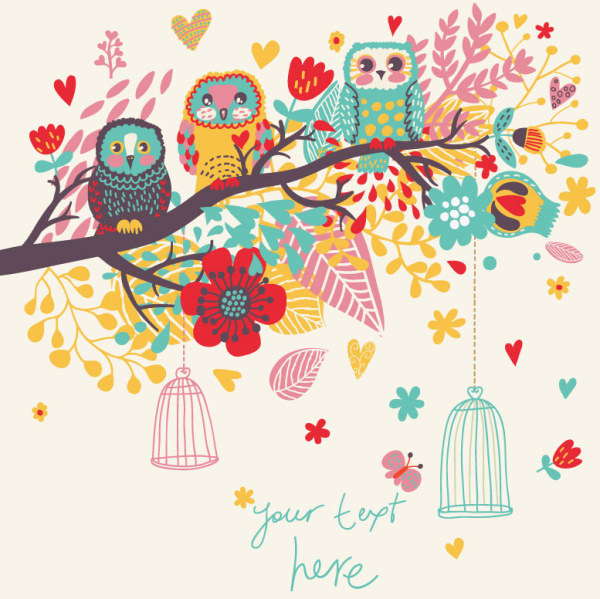 Giải lao
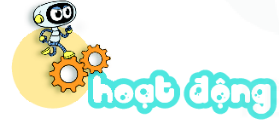 2. Tìm nhà cho cánh cụt
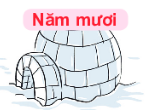 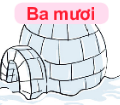 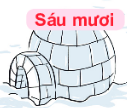 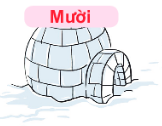 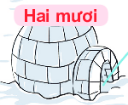 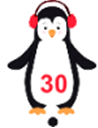 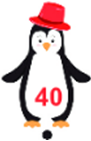 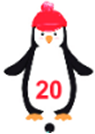 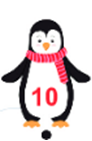 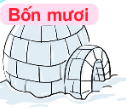 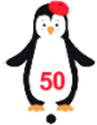 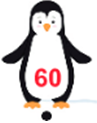 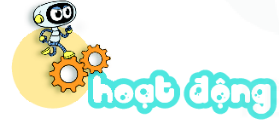 3. Biết mỗi cây có 10 quả. Tìm số thích hợp (theo mẫu)
b
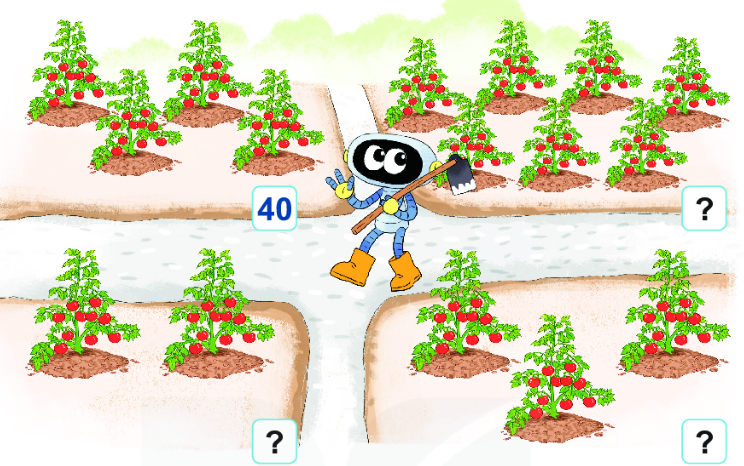 a
70
d
c
20
30
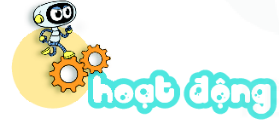 4. Biết mỗi túi có 10 quả cà chua. Tìm số cà chua trên mỗi hàng (theo mẫu)
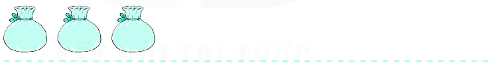 ?
30
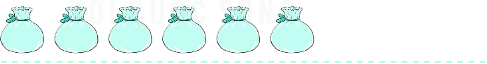 ?
60
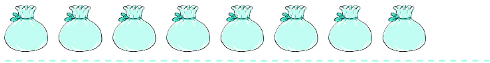 ?
80
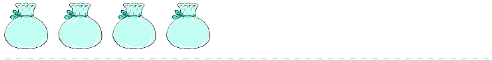 ?
40
?
90
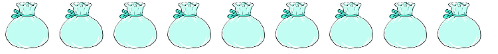